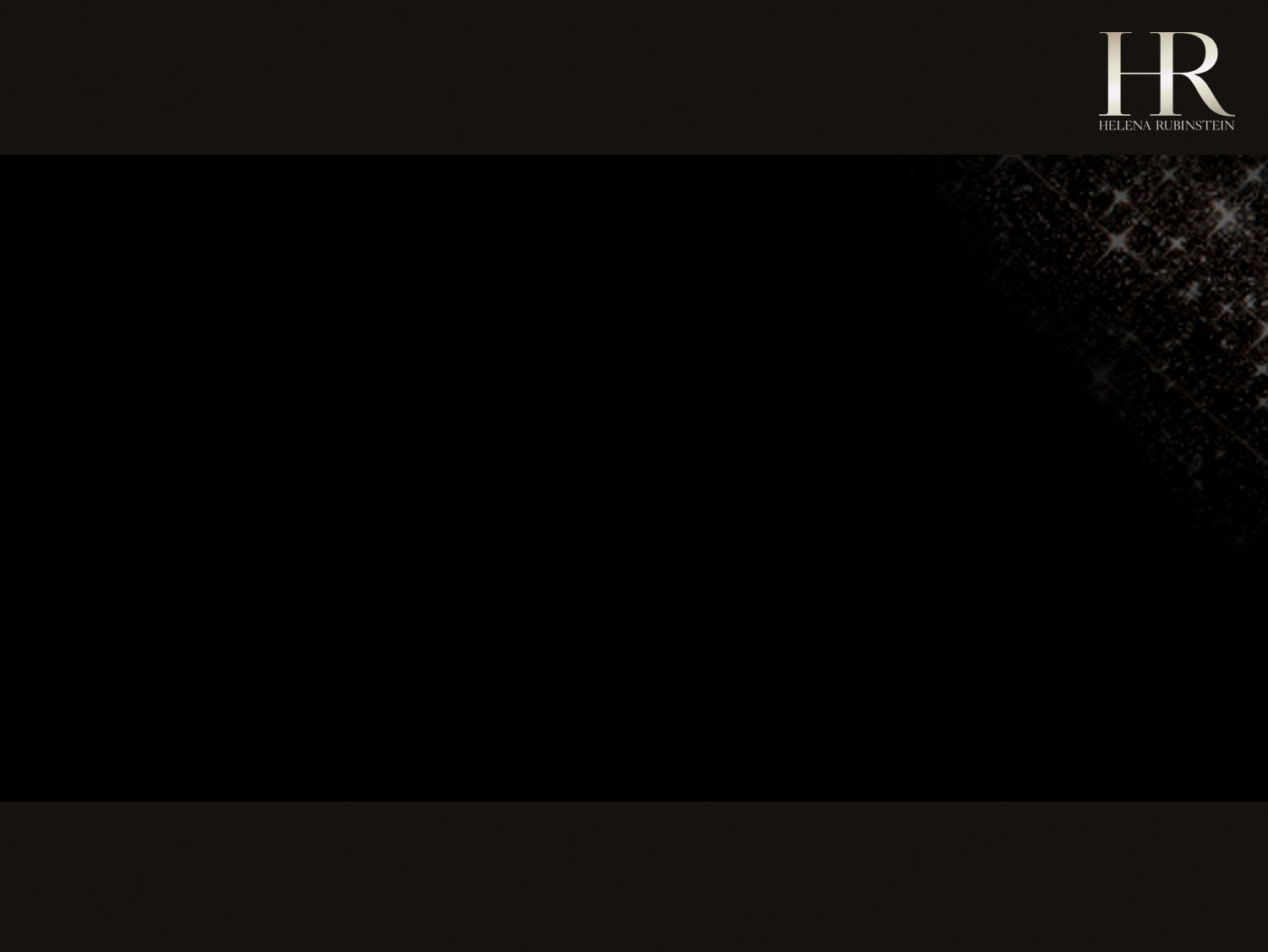 INFORMATION INTERNE
UTILISATION DU MODULE DE FORMATION
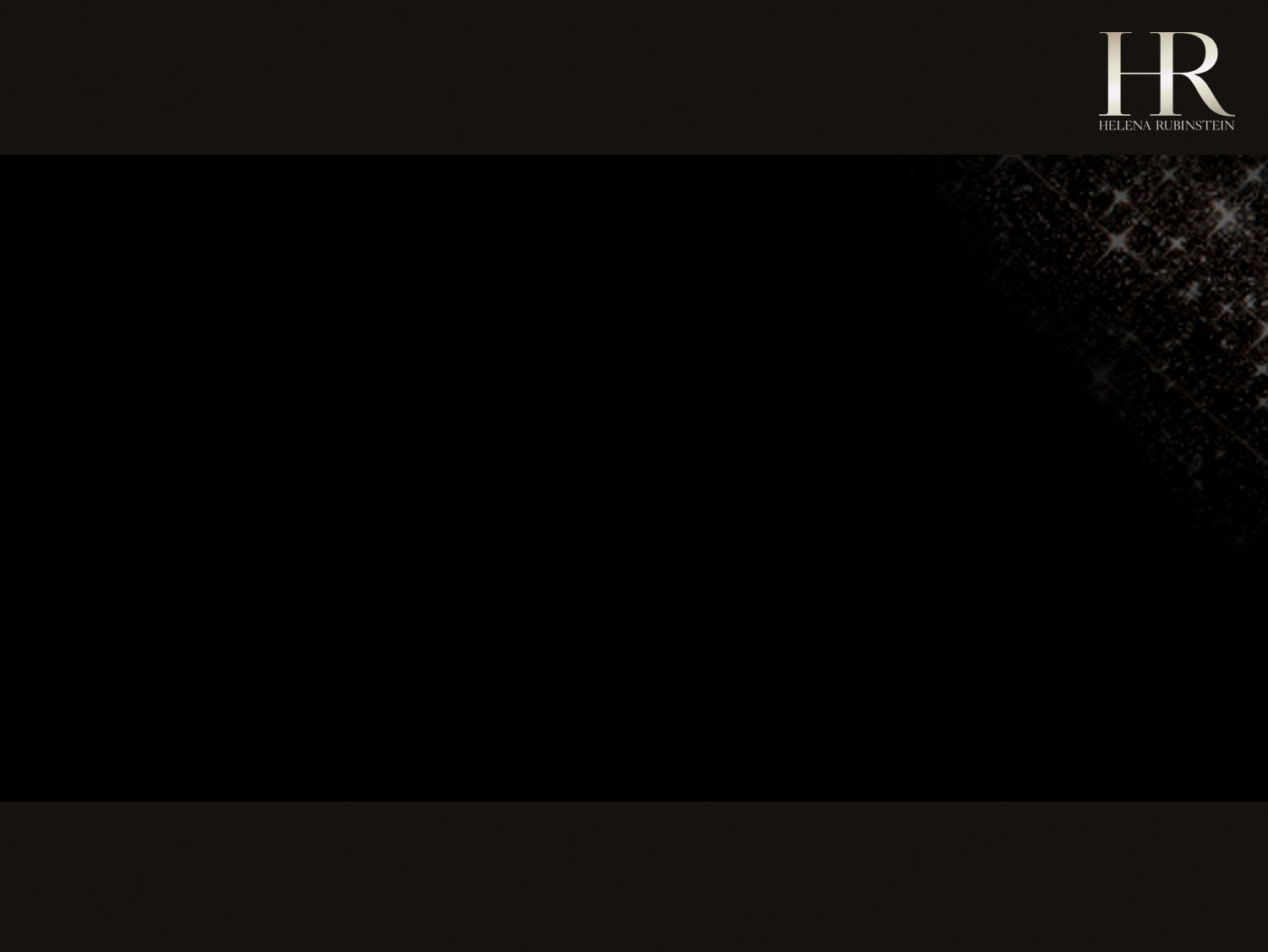 Le support de formation Power Beauty HR est conçu pour être adapté aux contextes de formation en salle ou sur le point de vente.
Recommandations : 
Format 1 Journée 		HR Power Beauty, since 1902 - module complet  
Format ½ Journée 		La marque / Les must have HR / Focus Soin, Teint, Mascaras /			Conseil vente HR
Format 2H Les « Must Have » 	La marque / Les must have HR / Conseil vente HR / Les Actualités 
Format 2H Soin 		Le Soin HR / Découverte sensorielle / Conseil vente HR
Format 2H Make up		Le Maquillage HR / Focus Teint, Lash Queen, Wanted Rouge / 			Conseil vente HR 
Coaching Les « Must Have »	Must have HR / Découverte sensorielle & mots clés / Conseil vente HR 
(sur le point de vente)
Objectif global : orienter la formation avec pour priorité le conseil vente et l’enchaînement des ventes soin et maquillage
LES INCONTOURNABLES
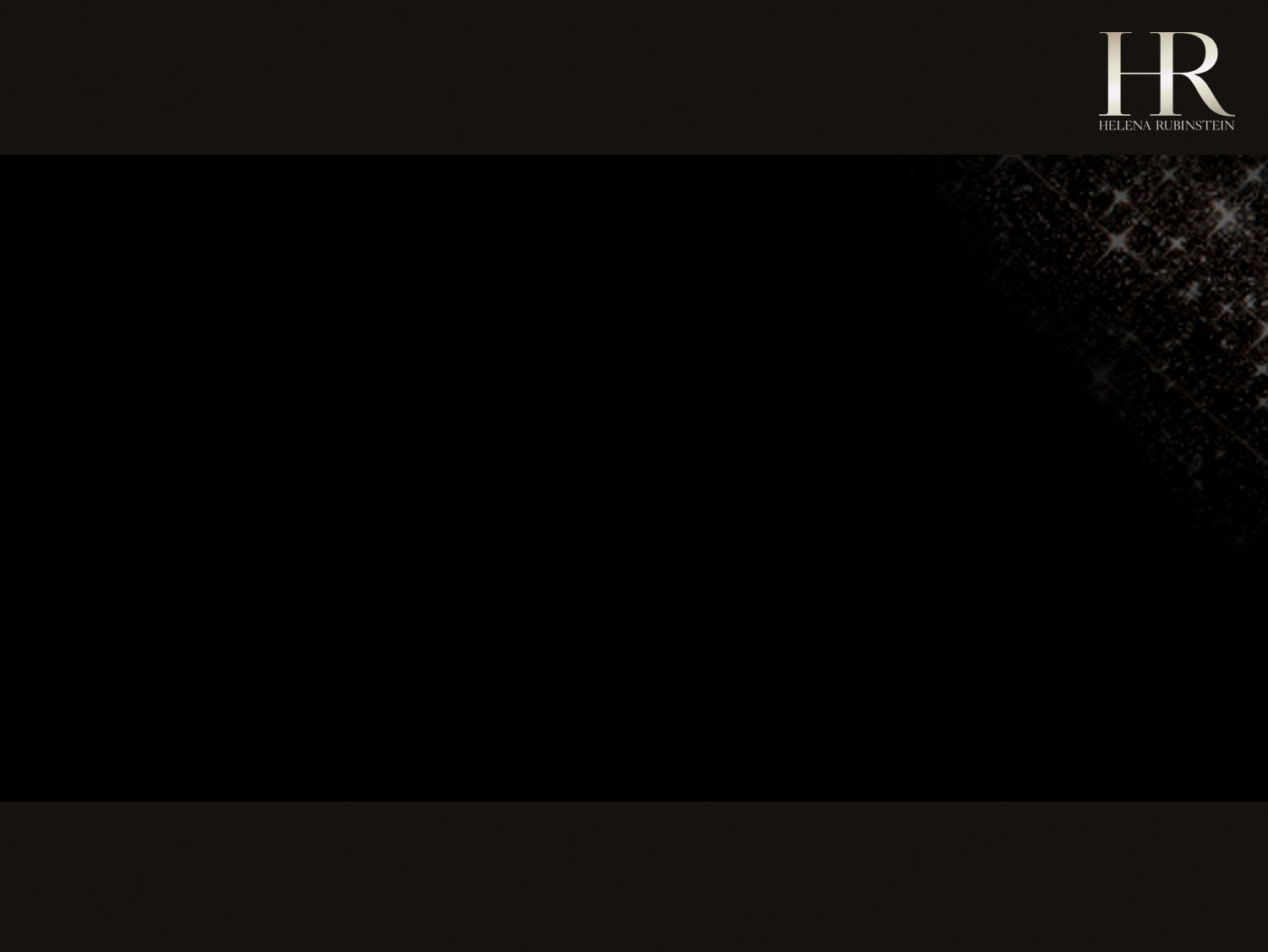 Privilégier durant la journée de formation l’interactivité maximale des participantes en utilisant tous les supports créés pour favoriser les mises en situation, conseils vente, découvertes sensorielles,…
A cet effet, nous vous conseillons vivement d’utiliser les activités contenues dans le module (et de réduire si besoin les explications détaillées sur les technologies produits – se concentrer uniquement sur les actifs star) :
 Le plateau & le jeu de 10 cartes « dates clés HR »
 Les 3 ateliers de découverte sensorielle en associant textures produits et mots clés (jeux de 27 cartes)
Les Beauty Revelation avant/après
 Un atelier pratique maquillage (si possible) avec focus face / eyes / lips
 Toute initiative additionnelle est la bienvenue !
LES INCONTOURNABLES
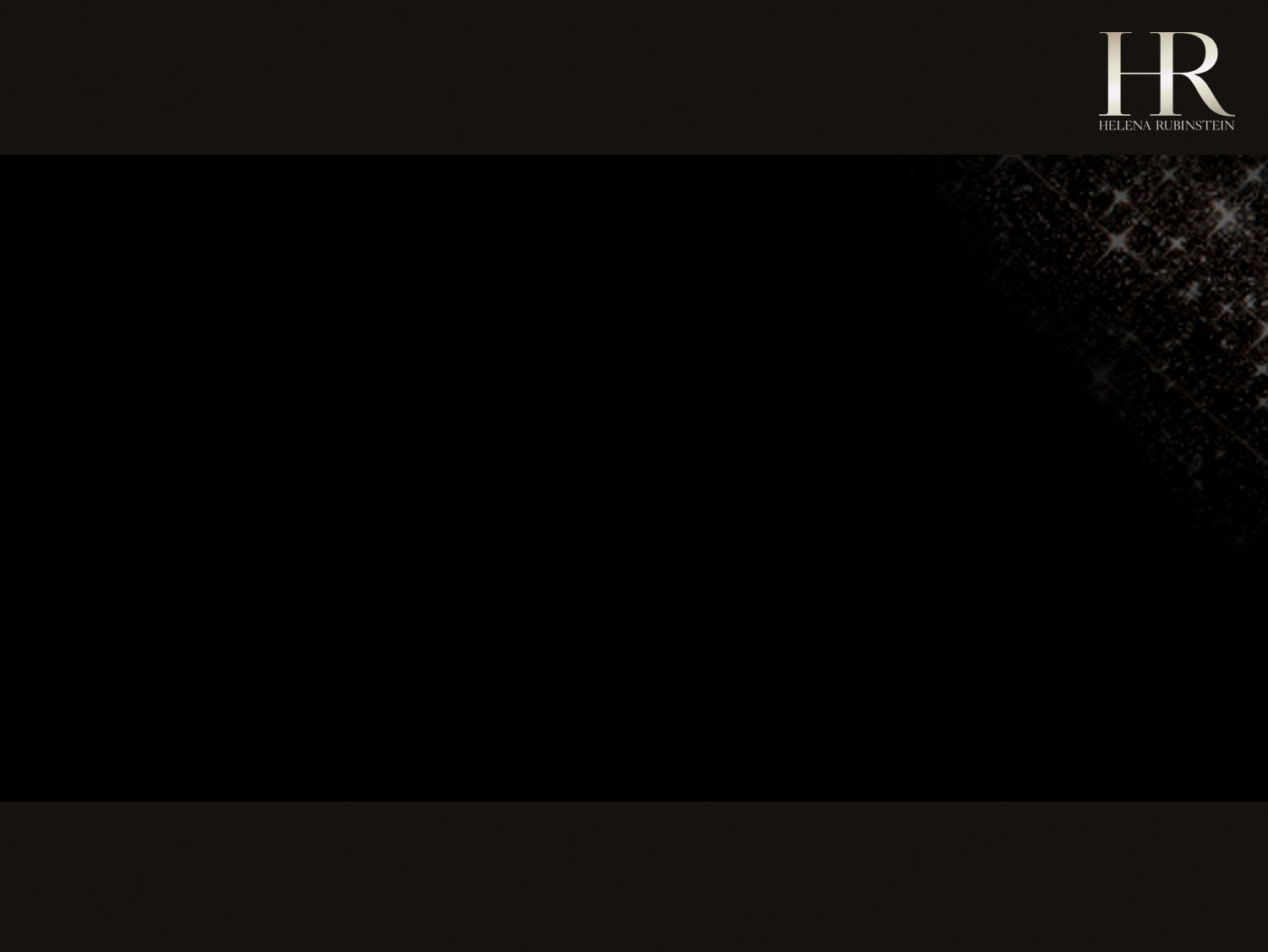 Nous avons sélectionné quelques unes des nos actualités HR, tels que lancements auprès de la presse, films et dans les magazines féminins.
Nous vous invitons à compléter / réactualiser régulièrement ce chapitre en insérant vos propres initiatives (roadshow, soirées, rencontres presse, retombées, etc.) afin de partager avec vos conseillères de beauté toute l’actualité de la marque.
LA SALLE DE FORMATION
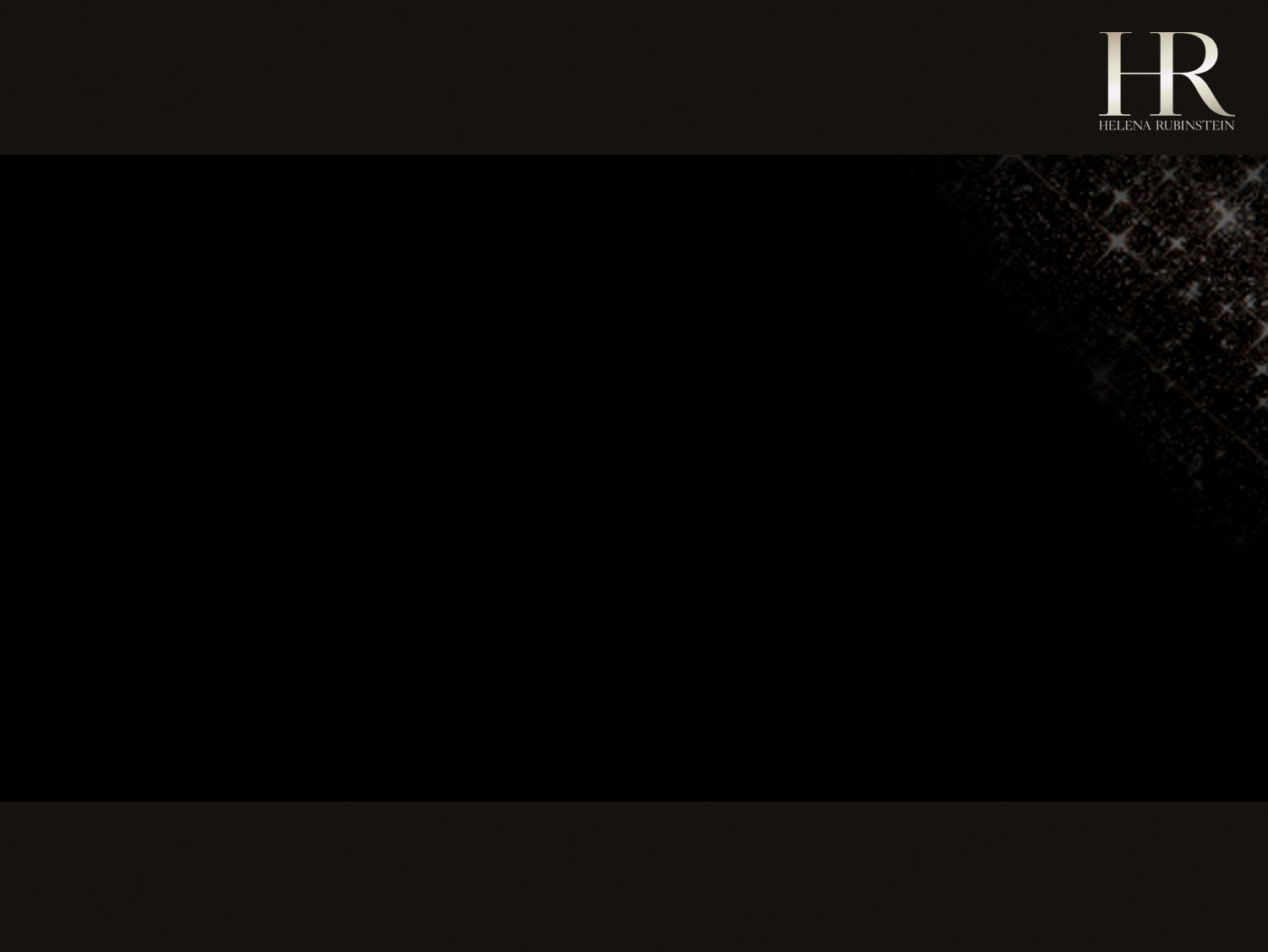 Respecter les codes couleurs et matières de la marque HR : le taupe, le blanc et l’or.
 Utiliser les accessoires des Beauty Parties HR et éléments merchandising pour présenter les produits, le miroir, …
 Apporter une touche de féminité avec des orchidées, la fleur emblématique de la marque
 Présenter les visuels des lancements star : Prodigy Powercell / LQ Sexy Blacks,…
 Ne pas surcharger la salle avec des éléments de décoration « Feline Blacks » (motifs léopard)
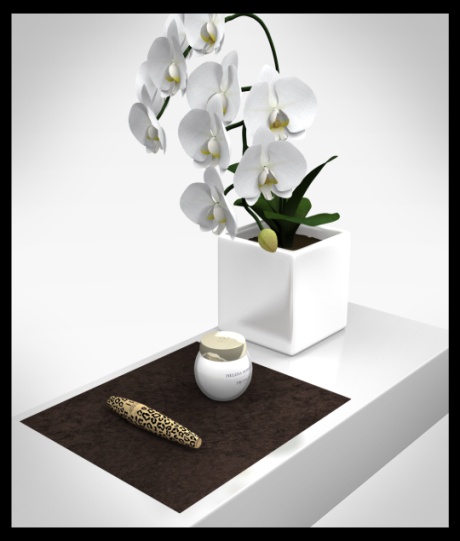 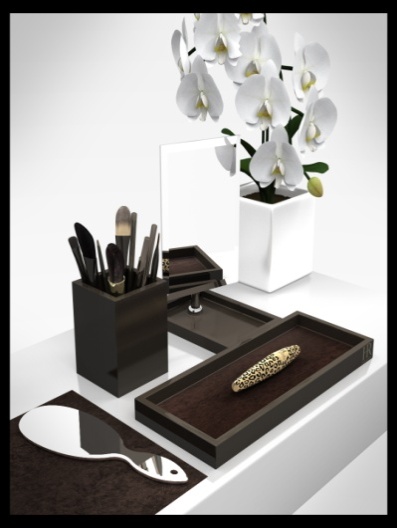 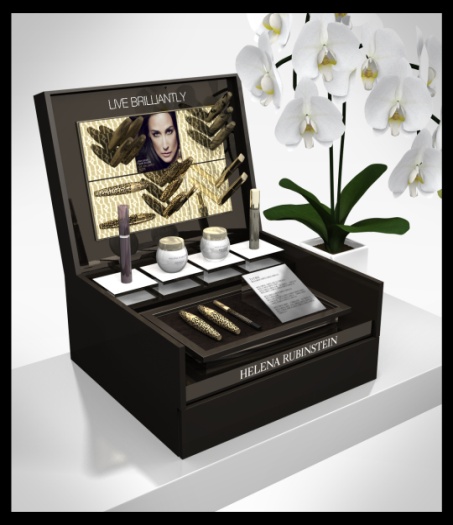 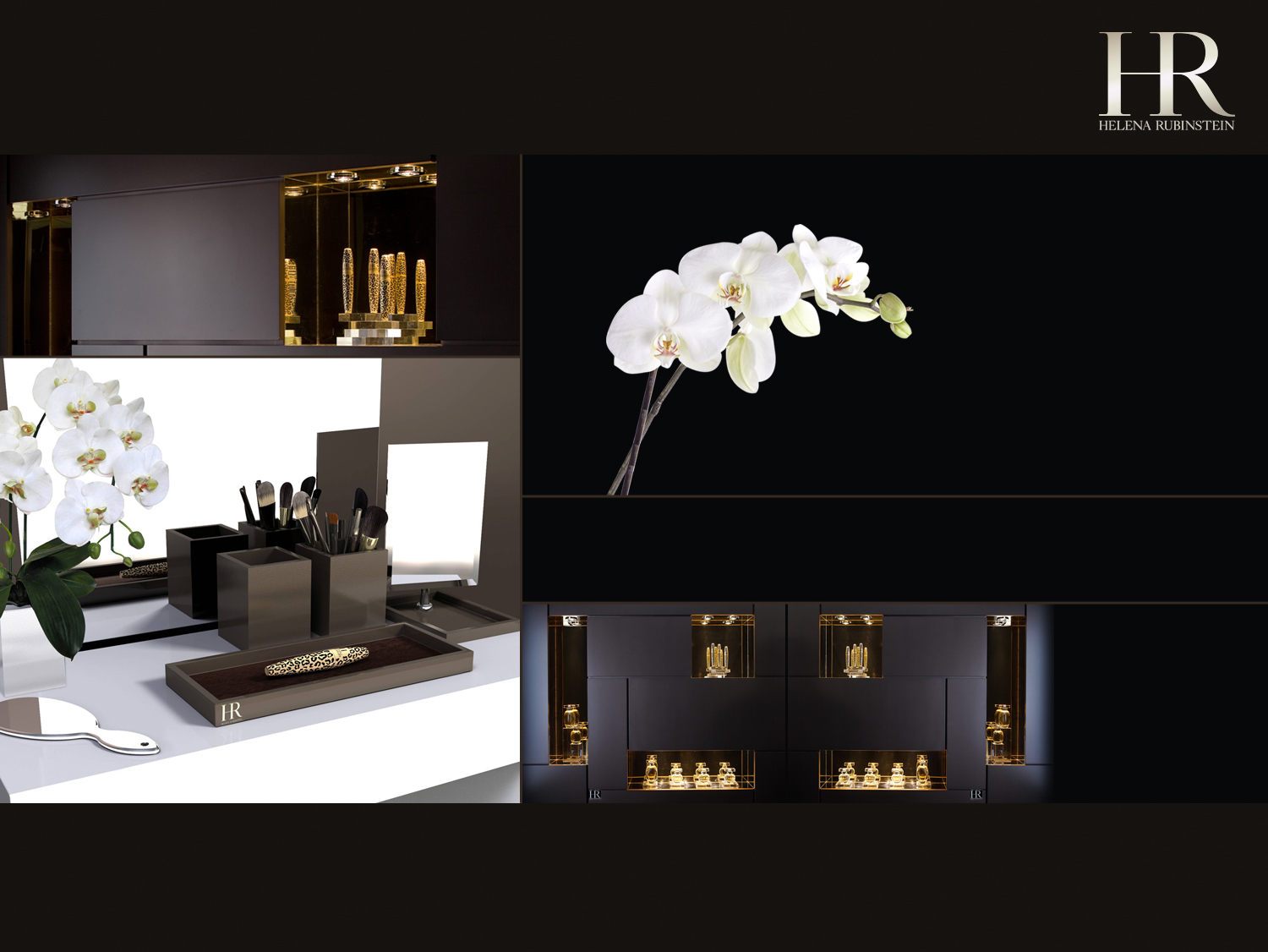 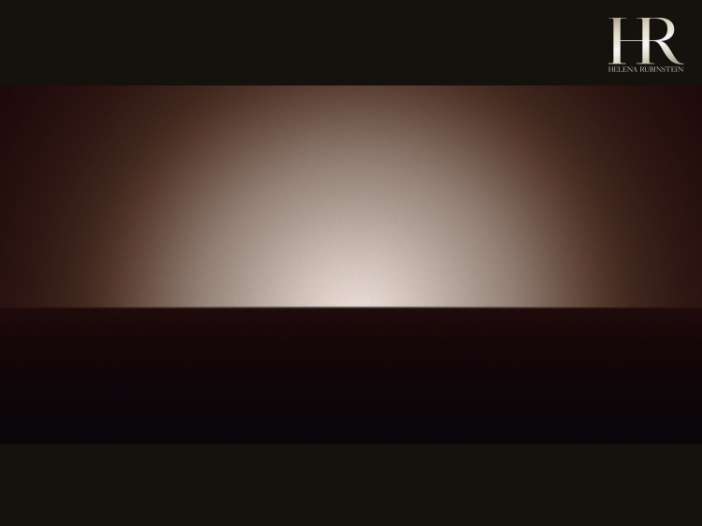 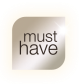 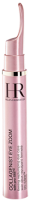 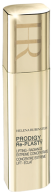 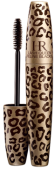 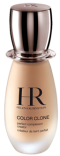 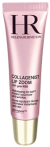 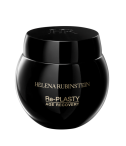 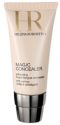 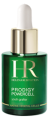 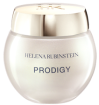 LA SALLE DE FORMATION
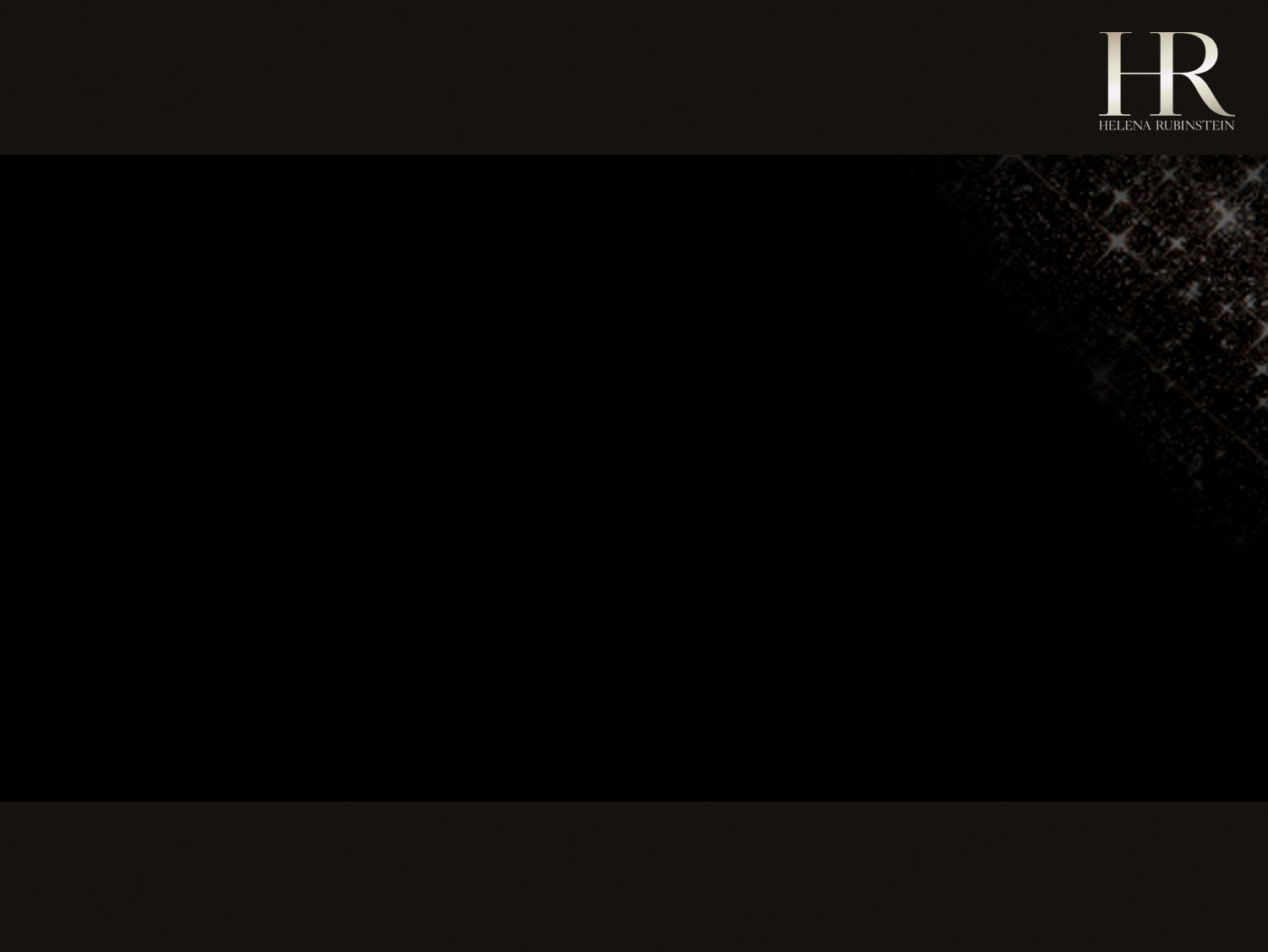 Prévoir un merchandising généreux avec les produits par axe (en cohérence avec la charte merchandising HR)
 Prévoir les blocs notes, livrets de formation, sacs de vente, supports pédagogiques selon la charte du module de formation (cf. éléments imprimés dans le coffret Power Beauty)
 Prévoir une musique de fond à l’accueil et pour les pauses (musique extraite du film de marque HR, Wanted ou musique lounge) 
 A l’issue de la formation, offrir des produits HR parmi les nouveautés *** ou les Must Have HR.
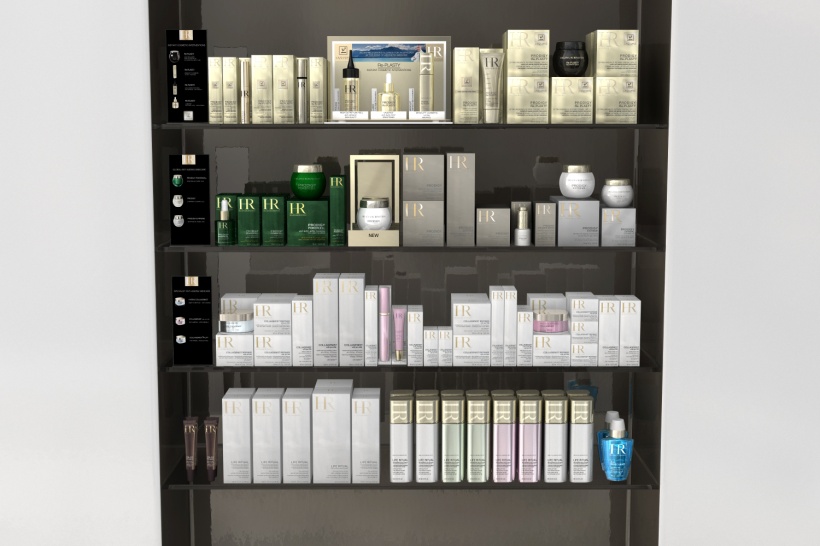 GROOMING FORMATRICE
Maquillage : 
Nous recommandons ces deux types de maquillage qui peuvent convenir  à une majorité de femmes.	 La coiffure doit être sobre, élégante et dégager le visage.
Tenue vestimentaire : 
Nous recommandons de porter alternativement l’uniforme HR ou une tenue aux couleurs neutres et foncées avec la broche orchidée.
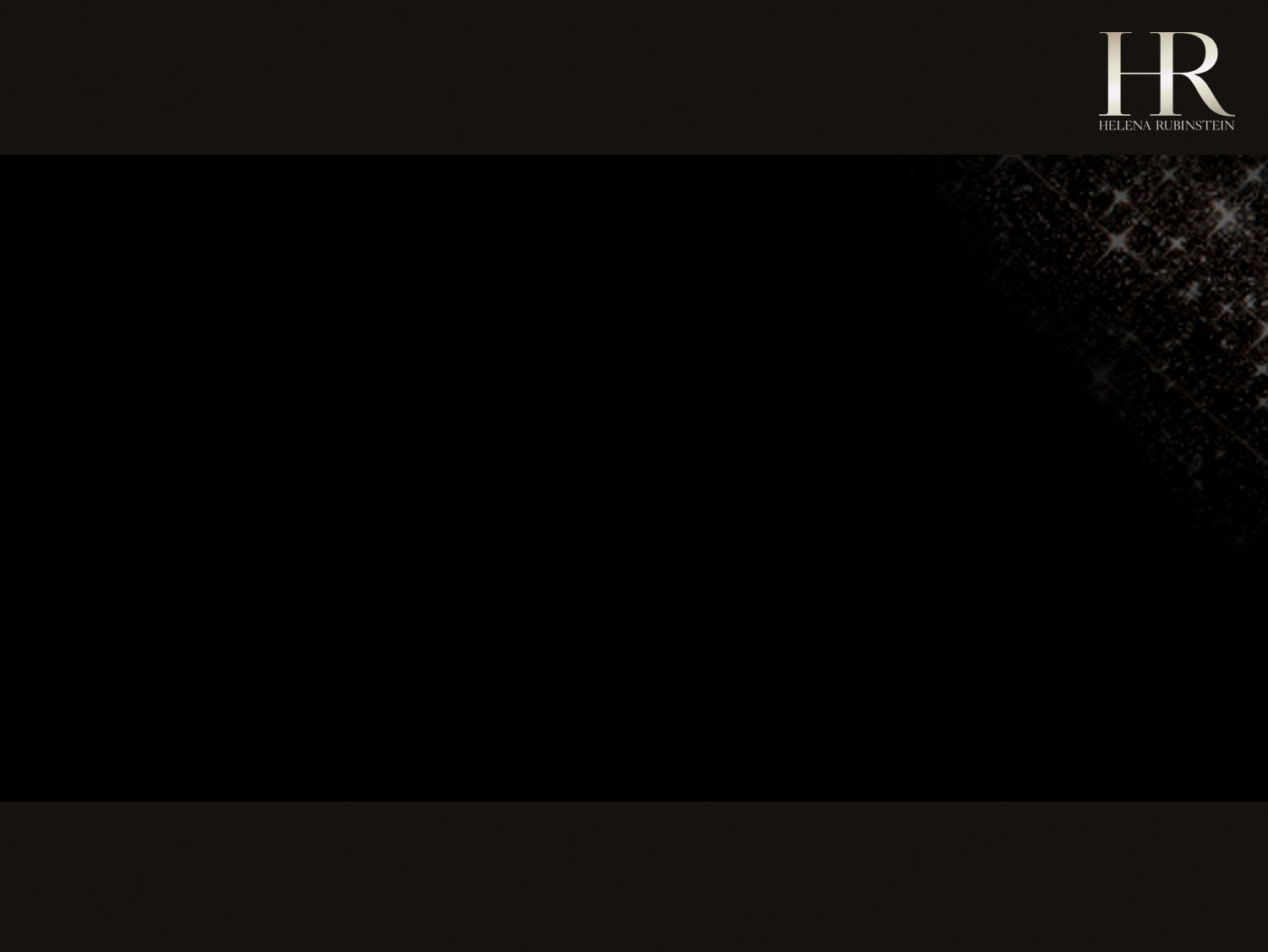 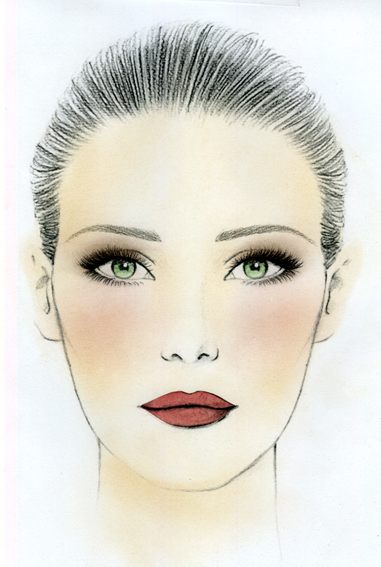 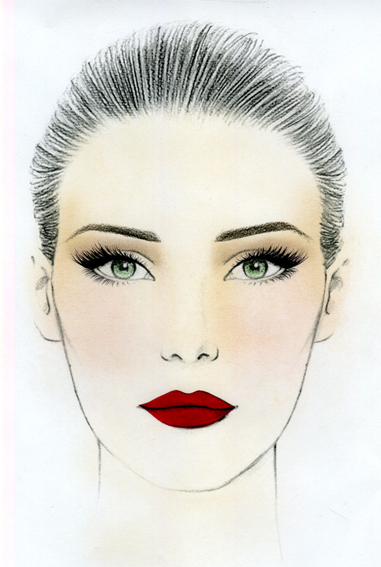 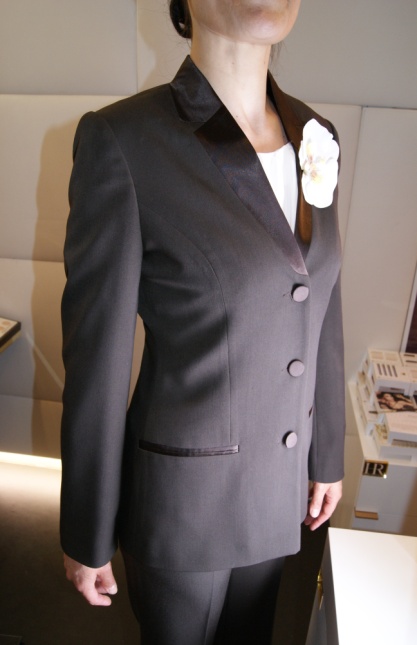 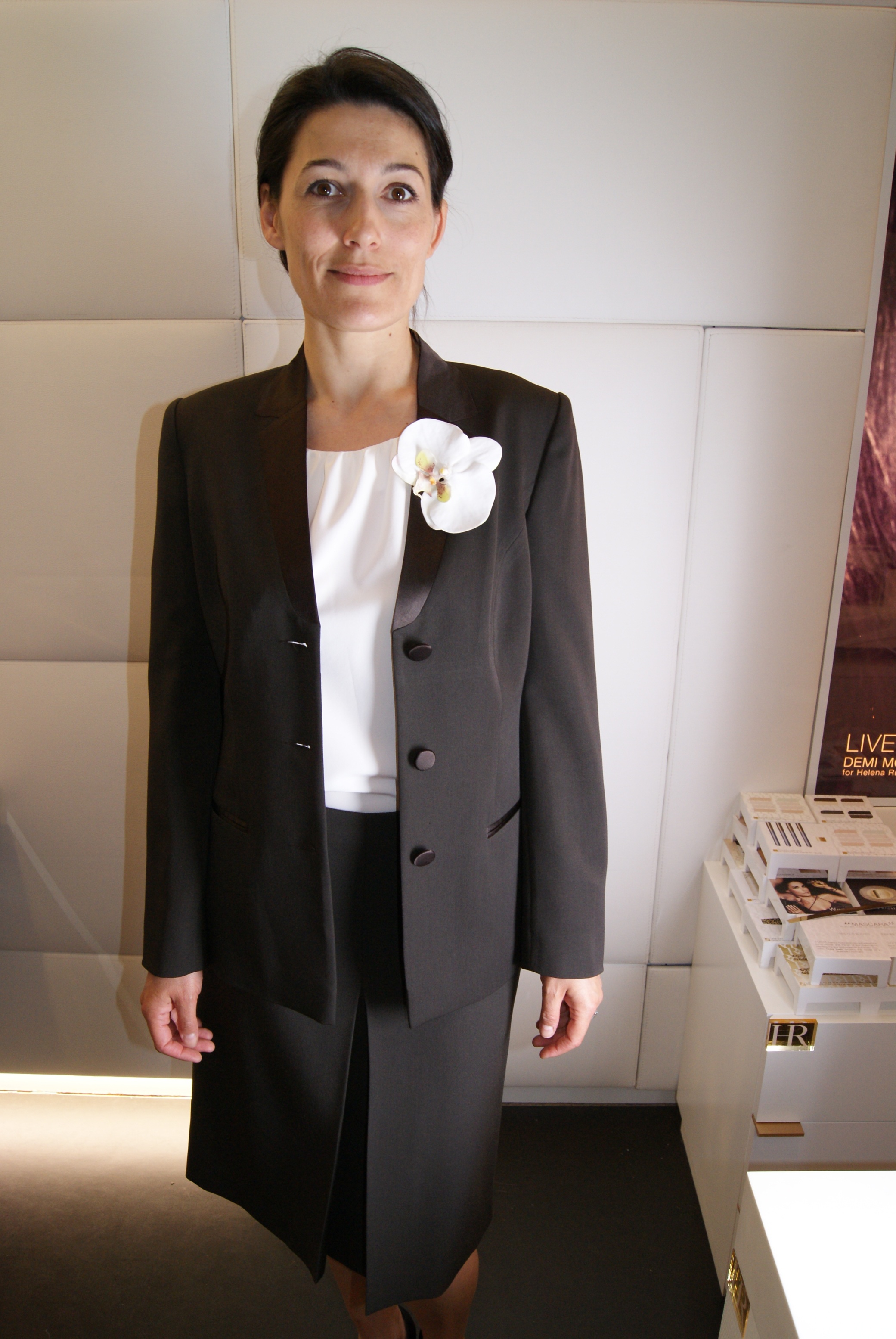 Wanted Rouge 101
Wanted Rouge 002
Un maquillage des yeux basé sur des fards  et des couleurs dégradés tout en douceur, sans ligne nette, pour mettre en valeur une bouche faussement naturelle.
Un maquillage des yeux basé sur la précision des lignes et les teintes neutres pour mettre en valeur une bouche très présente.
Uniformes